成果展示
第七章  图像的几何变换
巫义锐
河海大学计算机与信息学院
典型试题
请陈述Canny算子的具体步骤？
典型试题
Canny边缘检测步骤：

 用高斯滤波器平滑图像；
 用一阶偏导有限差分计算梯度幅值和方向；
 对梯度幅值应用非极大值抑制；
 用双阈值算法检测和连接边缘．
图像的几何变换
图像的几何变换包括了图像的形状变换、图像的位置变换以及仿射变换。
图像的形状变换是指图像的放大、缩小与错切。
图像的位置变换是指图像的平移、镜像与旋转。
图像的仿射变换则使用数学映射变换公式，表示几何变换。
图像的几何变换不改变像素的值，只改变像素的位置。
本章提纲
图像的形状变换
 图像的位置变换
 图像的仿射变换
图像的形状变换
图像的形状变换主要是指图像的缩小、放大与错切。
 图像的形状变换通常在目标识别中使用。
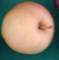 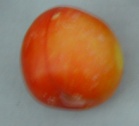 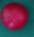 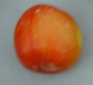 图像的形状变换应用：目标物识别
如图所示,要判别图中的某个果子是苹果还是李子,要将该图像进行放大或者是缩小,才能够进行正确的比较与识别。
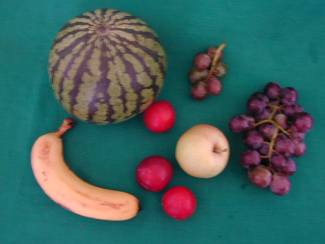 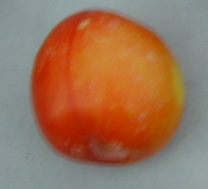 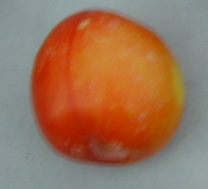 图像的缩小
分为按比例缩小和不按比例缩小两种。
 图像缩小之后，因为承载的信息量小了，所以画布应相应缩小。
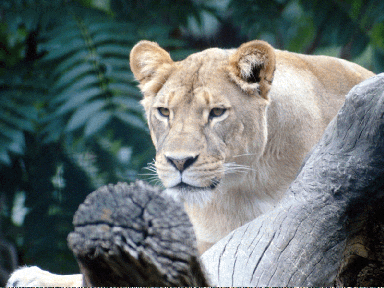 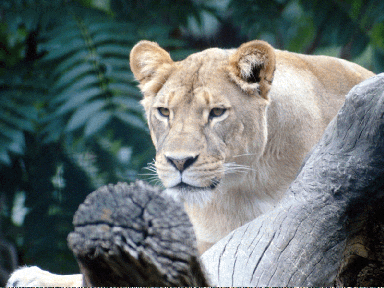 (a) 按比例缩小       (b) 不按比例缩小
图像缩小：实现思路
图像缩小：对原有的数据进行挑选或处理，获得期望缩小尺寸的数据，并尽量保持原有的特征不丢失。
 最简单的方法就是等间隔地选取数据。
图像缩小：实现方法
设原图像大小为M*N, 缩小为k1M*k2N, 
 （k1<1，k2<1）。算法步骤如下：
1）设原图为F(i,j),  i=1,2,…,M,  j=1,2,…,N.
  压缩后图像是G(x,y),  x=1,2,…,k1M, y=1,2,…,k2N.
2）G(x,y)=F(c1*x,c2*y), c1=1/k1    c2=1/k2
图像缩小：例题
K1=0.6, k2=0.75
i=[1,6], j=[1,6].  x=[1,6*0.6]=[1,4],  y=[1,6*0.75]=[1,5].
x=[1/0.6,2/0.6,3/0.6,4/0.6]=[1.67,3.33,5,6.67]=[i2,i3,i5,i6],
y=[1/0.75,2/0.75,3/0.75,4/0.75,5/0.75]=[1.33,2.67,4,5.33,6.67]=[j1,j3,j4,j5,j6].
图像放大
图像放大是图像缩小的逆操作。但是，从信息处理的角度来看，难易程度完全不一样。
图像缩小是从多个信息中选出所需要的信息，而图像放大则需要对多出的空位填入适当的值，是信息的预估。
放大5倍
图像放大：实现思路
最简单的思想：如果需要将原图像放大为k倍，则将原图像中的每个像素值，填在新图像中对应的k*k大小的子块中。
图像的成倍放大效果示例图
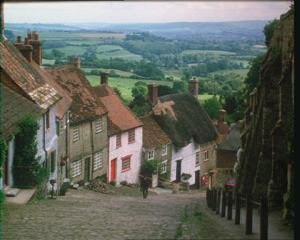 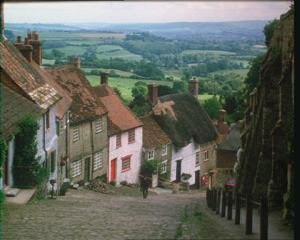 图像放大：实现方法
设原图像大小为M*N,放大为k1M*k2N，
     （k1>1，k2>1）。算法步骤如下：

1）设旧图像是F(i,j)， i=1,2,…,M,  j=1,2,…,N.
      新图像是G(x,y),  x=1,2,…,k1M, y=1,2,…,k2N.

2）G(x,y)=F(c1*i,c2*j), c1=1/k1    c2=1/k2
图像放大:实现方法
K1=1.5, k2=1.2
i=[1,2], j=[1,3].  x=[1,2*1.5]=[1,3],  y=[1,3*1.2]=[1,4].
x=[1/1.5,2/1.5,3/1.5]=[0.67,1.33,2]=[i1,i1,i2],放大后的图对应原图的1，1，2行
y=[1/1.2,2/1.2,3/1.2,4/1.2]==[0.83,1.67,2.5,3.33]=[j1,j2,j3,j3],放大后的图对应原图的1，2，3，3列

所以，新图3行3列，对应于原图2行3列
      新图3行4列，对应于原图2行3列
图像放大:思考问题
如果放大倍数太大，按照前面的方法处理会出现马赛克效应。
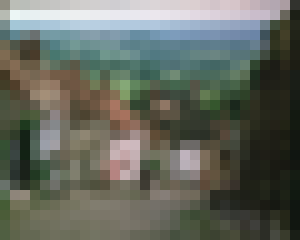 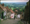 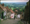 放大10倍
如何使之有所改善？
基于双线性插值的图像放大方法
根据下图的模板进行模板中心像素值的插值计算。
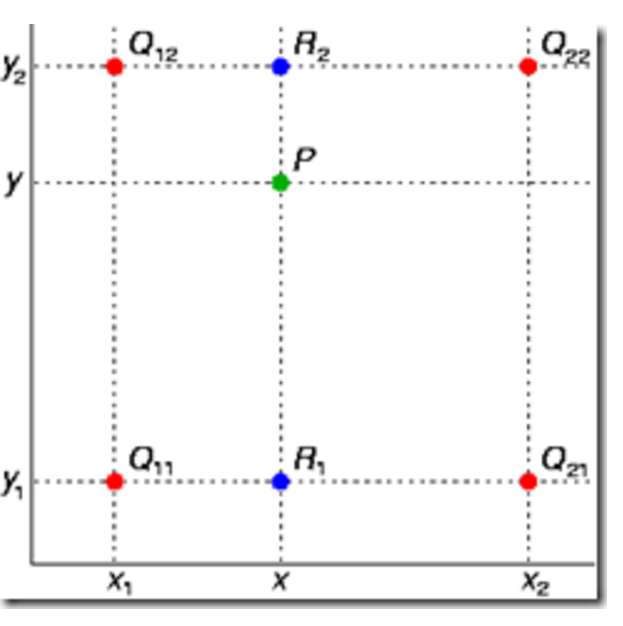 基于双线性插值的图像放大方法
在X方向上进行线性插值计算：
在y方向进行线性插值计算：
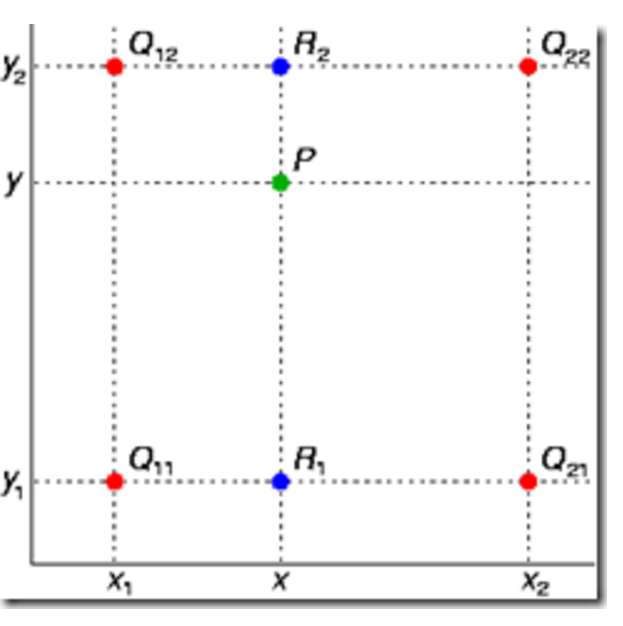 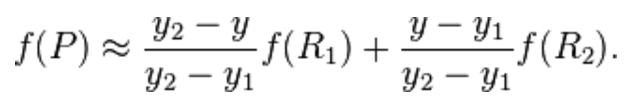 基于双线性插值的图像放大方法
如果选择坐标系统使得四个已知点坐标分别为(0, 0)、(0, 1)、(1, 0)和(1, 1)，插值公式可以化简为
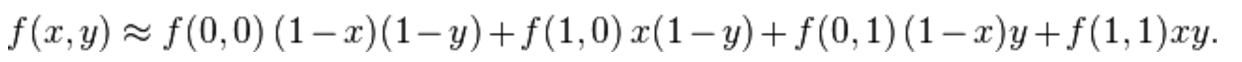 用矩阵运算表示为
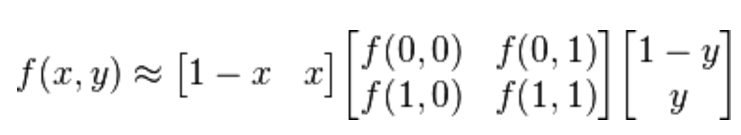 基于双线性插值的图像放大方法
，使用双线性插值法将其放大1.2*2.5倍。
例子：矩阵为
一、放大后的图像为[3*1.2,3*2.5]=[3.6,7.5]=[4,8]
二、进行顶点填充：
涉及到中心对齐的问题
第一行、列和最后一行、列不动，中间顶点如何填充？
基于双线性插值的图像放大方法
二、进行顶点填充[依据opencv的实现算法，注意左上角原点坐标为(0,0)]
实现公式：SrcX=(dstX+0.5)* (srcWidth/dstWidth) -0.5
                    SrcY=(dstY+0.5) * (srcHeight/dstHeight)-0.5
例如，原图第1列(从0开始计数)数据应该对应新图哪一列数据？
cvFloor(3.5)=3
1=(Y+0.5)* (3/8)-0.5
Y=3.5
返回不大于参数的最大整数值
例如，原图第1行(从0开始计数)数据应该对应新图哪一行数据？
cvFloor(1.5)=1
1=(X+0.5)* (3/4)-0.5
Y=1.5
基于双线性插值的图像放大方法
三、x方向上的单线性插值（注意：公式的推导是从1开始,x指代列数）
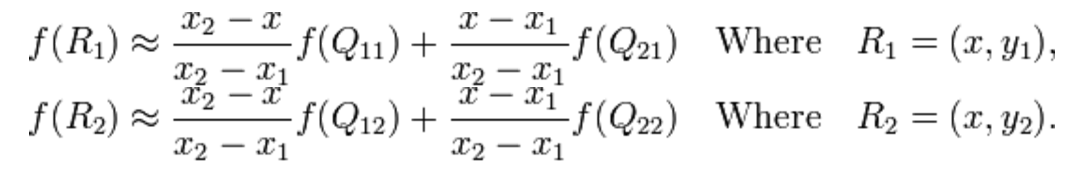 公式：
针对1行2列点来说，x2=4，x=2，x1=1，
f(Q11)=1,f(Q21)=4;
因此：f(R1)=(4-2)/(4-1)*1+(2-1)/(4-1)*4
            f(R1)=2/3+4/3=2
基于双线性插值的图像放大方法
三、x方向上的单线性插值
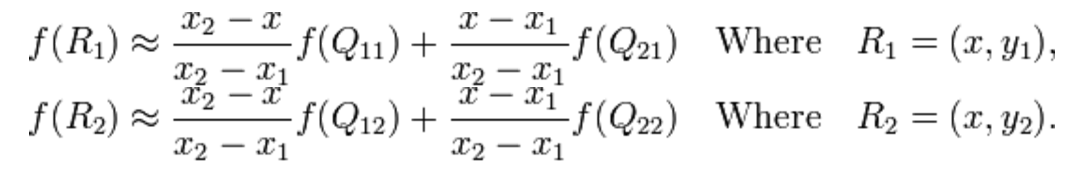 公式：
针对1行3列点来说，x2=4，x=3，x1=1，
f(Q11)=1,f(Q21)=4;
因此：f(R1)=(4-3)/(4-1)*1+(3-1)/(4-1)*4
            f(R1)=1/3+8/3=3
基于双线性插值的图像放大方法
四、同理，Y方向上的单线性插值，最终形成双线性插值结果。
图像错切：基本概念
图像的错切变换：平面景物在投影平面上的非垂直投影效果。
 因为绝大多数图像都是三维物体在二维平面上的投影得到的，所以需要研究图像的错切现象。
图像的错切效果
图像错切：数学模型
错切的数学模型如下：
图像错切：示例
可以看到，错切之后原图像的像素排列方向发生改变。该坐标变化的特点是，x方向与y方向独立变化。
本章提纲
图像的形状变换
 图像的位置变换
 图像的仿射变换
图像的位置变换
所谓图像的位置变换是指图像的大小和形状不发生变化，只是将图像进行平移、镜像和旋转。
图像的位置变换主要是用于目标识别中的目标配准。
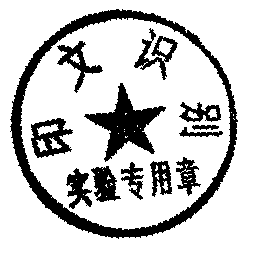 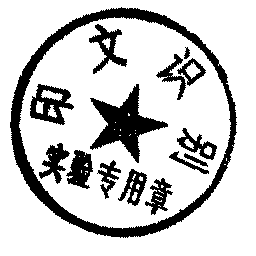 标准印鉴
待测印鉴
图像配准示例
与原图比较，有位置，角度偏差
图像的平移
图像的平移非常简单，所用到的是中学学过的直角坐标系的平移变换公式：
即：g(x,y)=f(x’, y’)
1   2    3   4   5
1   2   3
1
2
3
4
1
2
3
下移1行，右移2列
图像的平移：示例
x=[1,2,3] ;  y=[1,2,3]
x’=[2,3,4] ; y’=[3,4,5]
注意：平移后的景物与原图像相同，但“画布”一定是扩大了。否则就会丢失信息。
图像的镜像
镜像指在镜子中所成的像。其特点是左右颠倒或者是上下颠倒。
镜像分为水平镜像和垂直镜像。
水平镜像示例
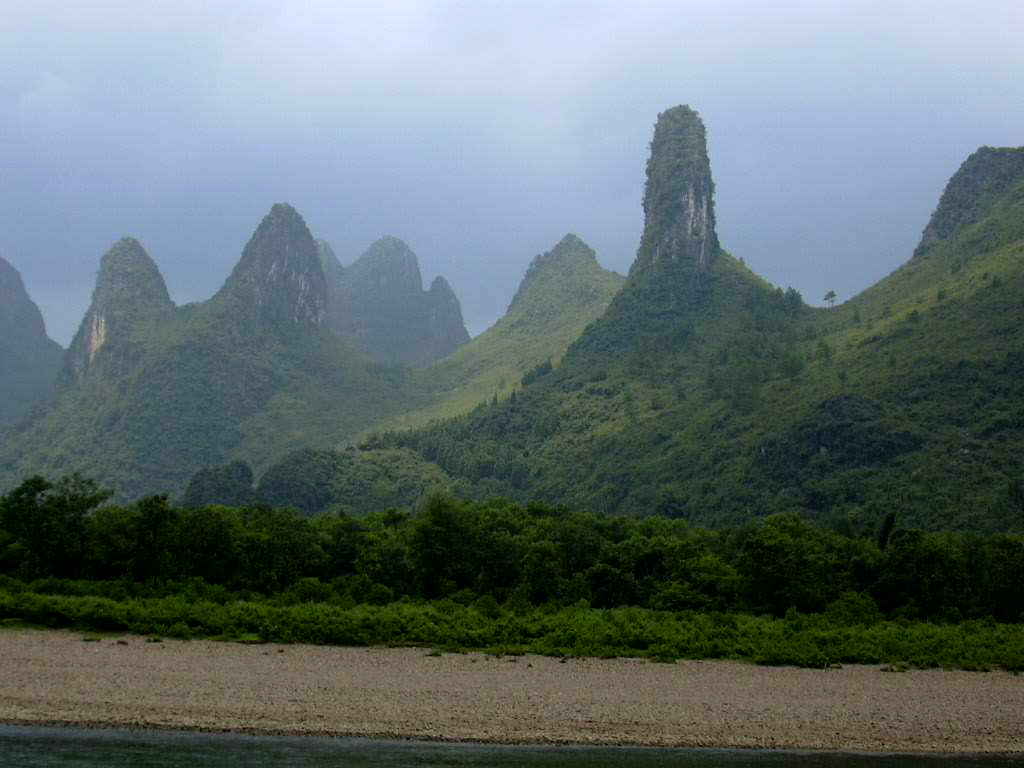 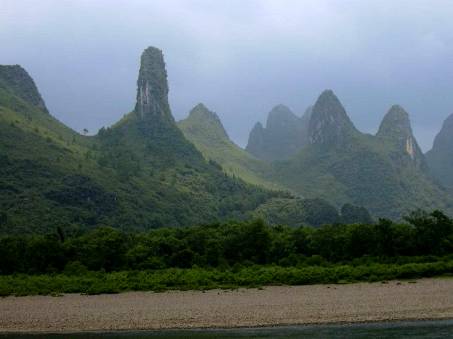 垂直镜像示例
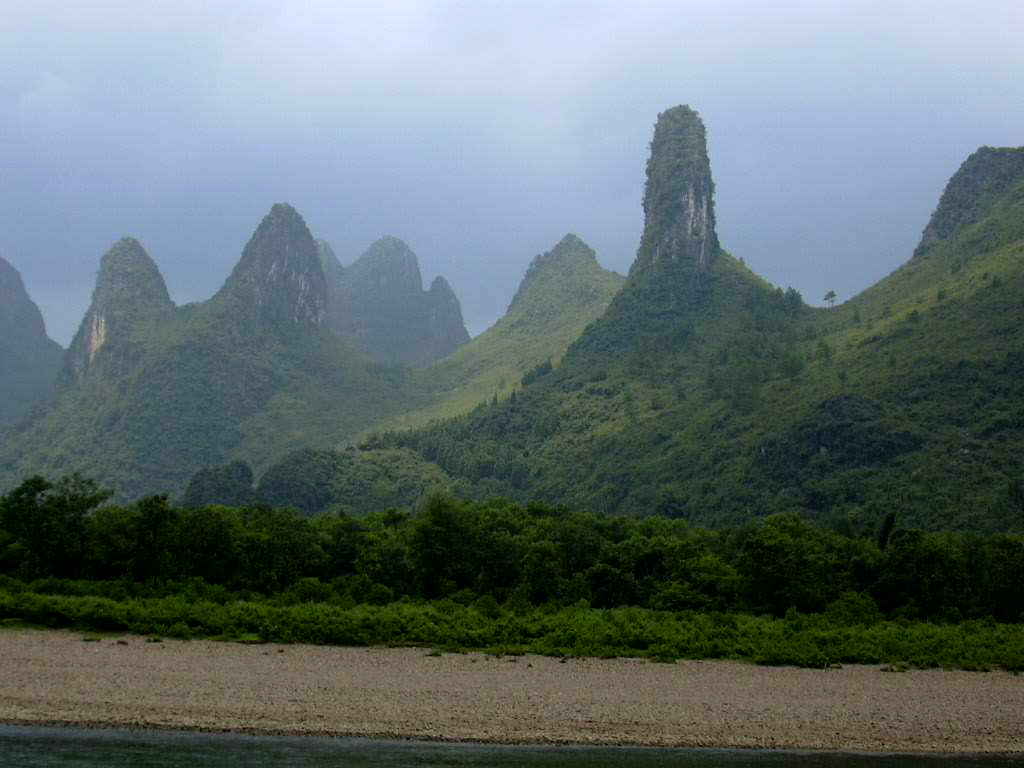 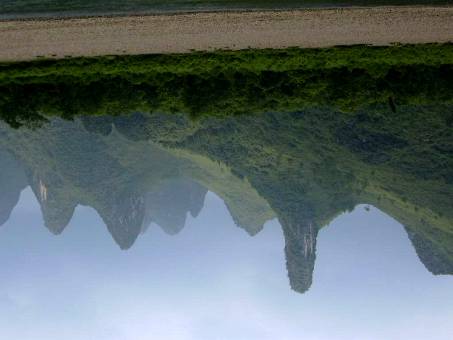 0
-2
-1
1
2
-3
3
（坐标平移）
图像的水平镜像
水平镜像计算公式如下（图像大小为M*N）
因为表示图像的矩阵坐标不能为负，因此需要在进行镜像计算之后，再进行坐标的平移。
1   2   3
1
2
3
-1  -2  -3
3   2   1
1
2
3
1
2
3
图像的水平镜像
示例：
（坐标平移）
图像的垂直镜像
垂直镜像计算公式如下（图像大小为M*N）
因为表示图像的矩阵坐标不能为负，因此需要在进行镜像计算之后，再进行坐标的平移。
1    2    3
1    2    3
1    2    3
3   
2 
1
-1   
-2 
-3
1   
2 
3
图像的垂直镜像
示例：
图像的旋转
图像的旋转计算公式如下：
这个计算公式计算出的值为小数，而坐标值为正整数。
  这个计算公式计算的结果值所在范围与原来的值所在的范围不同。
因此需要前期处理：扩大画布，取整处理，平移处理 。
图像旋转的前期处理：画布的扩大
图像旋转之前，为了避免信息的丢失，画布的扩大是最重要的。
画布扩大的原则是：以最小的面积承载全部的画面信息。
图像旋转的前期处理：画布的扩大
画布扩大的简单方法是：根据公式


计算出x’和y’的最大、最小值，即x’min、x’max和y’min，y’max。
画布大小为： x’max – x’min、 y’max –y’min。
图像旋转的前期处理：画布的扩大
例
旋转后图像的画布大小为：
平移量为△x’=2;  △y’=0。
图像旋转：按照确定画布时的平移量取整
对原图的(1,2)像素，x=1,y=2
对原图的(1,1)像素，x=1,y=1
结论：按照图像旋转计算公式获得的结果与想象中的差异很大。
取整后，该点在新图的(2,2)上。
取整后，该点在新图的(2,1)上。
必须进行后处理操作。
图像旋转后处理：旋转后的隐含问题分析
图像旋转之后，出现了两个问题：
1）像素的排列不是完全按照原有的相邻关系。这是因为相邻像素之间只能有8个方向（相邻为45度），如下图所示。
2）会出现许多的空洞点。
图像旋转的效果示例
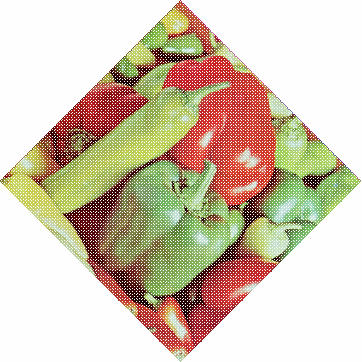 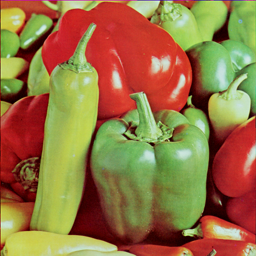 图像旋转后处理：解决问题的思路
出现问题的核心是像素之间的连接是不连续的。
相邻像素的角度是无法改变的，所以只能通过增加分辨率的方法来从整体上解决这个问题。
采用某种填补方法来填充空洞。
图像旋转的后处理：插值
最简单的方法是行插值（列插值）方法。
1）找出当前行的最小和最大的非背景点的坐标，记作：(i,k1)、(i,k2)。
如右图有：
(1,3)、(1,3);    (2,1)、(2,4);
(3,2)、(3,4)； (4,2)、(4,3)。
图像旋转的后处理：插值
2）在(k1,k2)范围内进行插值，插值的方法是：空点的像素值等于前一点的像素值。
3）同样的操作重复到所有行。
图像旋转的后处理：插值效果分析
经过插值处理之后，图像效果就变得自然。
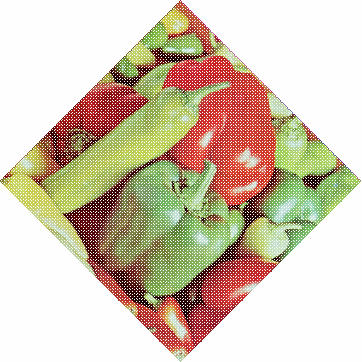 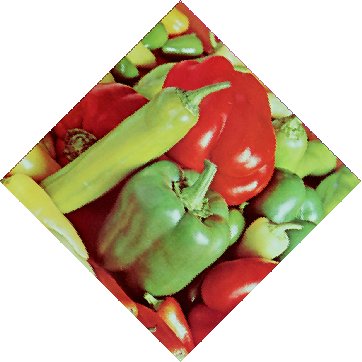 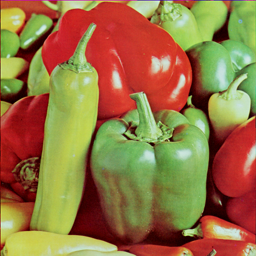 本章提纲
图像的形状变换
 图像的位置变换
 图像的仿射变换
平移公式：
图像的仿射变换
图像仿射变换：采用通用的数学映射变换公式，来表示前面给出的几何变换。
 回顾前面讲过的几何变换，除了图像的平移，其他的变换均为线性变换，比较容易处理。
 为了适应平移,提出了齐次坐标的概念。
图像的仿射变换：齐次坐标
原坐标为 (x,y)，定义齐次坐标为：
             （wx,wy,w） 
 实质是通过增加一个坐标量来解决问题。
平移：
图像的仿射变换：通式
基于齐次坐标 ，可以定义仿射变换如下：
用矩阵形式表示为：
图像的仿射变换：图像几何变换表示
图像的平移：
图像的旋转：
图像的仿射变换：图像几何变换表示
图像的水平镜像：
图像的垂直镜像：
图像的仿射变换：图像几何变换表示
图像的垂直错切：
图像的水平错切：
不同几何变换实际上对应着不同的变换矩阵。
本章提纲
图像的形状变换
 图像的位置变换
 图像的仿射变换
Any Questions？